ГОСУДАРСТВЕННОЕ ПРОФЕССИОНАЛЬНОЕ ОБРАЗОВАТЕЛЬНОЕ УЧРЕЖДЕНИЕ БЕЛОВСКИЙ ПОЛИТЕХНИЧЕСКИЙ ТЕХНИКУМ
ДИПЛОМНЫЙ ПРОЕКТ  НА ТЕМУ:

ПРОЕКТИРОВАНИЕ  АВТОТРАНСПОРТНОГО УЧАСТКА ПО ТЕХНИЧЕСКОМУ ОБСЛУЖИВАНИЮ И РЕМОНТУ АВТОМОБИЛЕЙ 
КАМАЗ-65115 







Белово 2023
Цель дипломного проекта
Спроектировать автотранспортный участок по техническому обслуживанию и ремонту автомобилей КамАЗ-65115,  выполнить чертежи главного производственного корпуса и шиномонтажного- вулканизационного участка .
    Задачи дипломного проекта:
- дать техническую характеристику автомобиля КамАЗ-65115;
- рассчитать годовую производственную программу ;
спроектировать  зоны и участки  АТП;
рассчитать технико-экономические показатели для автомобиля КамАЗ-65115.
 выполнить специальное задание: организовать  работу на шиномонтажном и вулканизационном участке; 
разработать мероприятия по охране труда. 
организовать безопасное ведение работ при  техническом  обслуживании и ремонте  автомобилей КамАЗ-65115.
ГРУЗОВОЙ САМОСВАЛ КАМАЗ-65115
ТЕХНИЧЕСКАЯ ХАРАКТЕРИСТИКА АВТОМОБИЛЯ 
КАМАЗ-65115
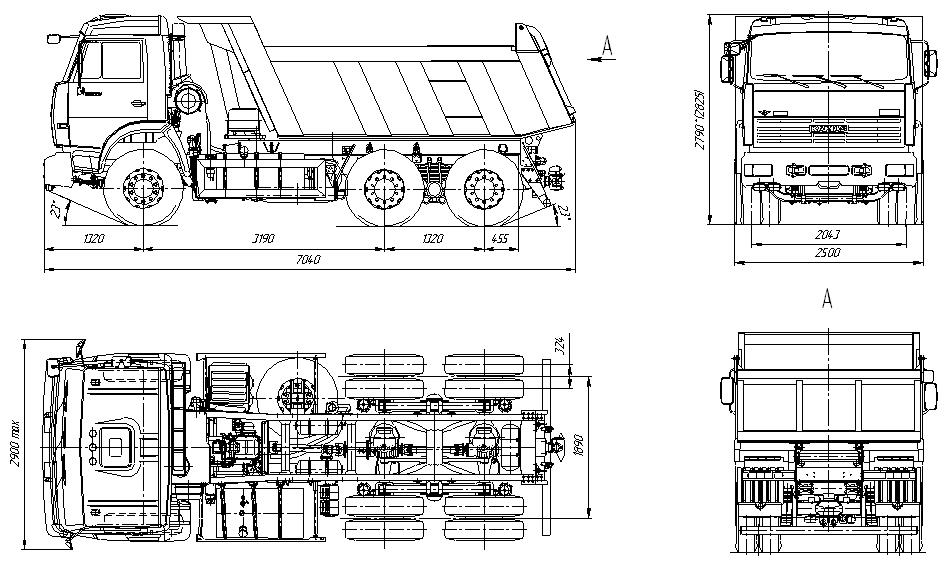 ТЕХНИЧЕСКАЯ ХАРАКТЕРИСТИКА АВТОМОБИЛЯ 
КАМАЗ -65115
ИСХОДНЫЕ ДАННЫЕ ДЛЯ РАСЧЕТА ПРОИЗВОДСТВЕННОЙ ПРОГРАММЫ ПО ТО И РЕМОНТУ   АВТОМОБИЛЕЙ КАМАЗ-65115
ЗОНЫ И УЧАСТКИ ПО ТЕХНИЧЕСКОМУ ОБСЛУЖИВАНИЮ И РЕМОНТУ АВТОМОБИЛЕЙ КАМАЗ-65115
Зоны технического обслуживания
    ТО-1,ТО-2                                        - 264 м2
Пост текущего ремонта, ТР            - 168м2 
Зона диагностики Д-1, Д-2             -105 м2
Производственные участки            - 395 м2
Площади складских помещений    - 57 м2
Площади бытовых помещений      - 33 м2
ТЕХНИКО-ЭКОНОМИЧЕСКИЕ ПОКАЗАТЕЛИ ПОДВИЖНОГО СОСТАВА  НА ГОД
ЗАТРАТЫ НА ВЫПОЛНЕНИЕ ПРОИЗВОДСТВЕННОЙ ПРОГРАММЫ ПРЕДПРИЯТИЯ ПО ТО И ТР ПОДВИЖНОГО СОСТАВА
СПЕЦИАЛЬНОЕ ЗАДАНИЕ ОРГАНИЗАЦИЯ РАБОТ НА ШИНОМОНТАЖНОМ  УЧАСТКЕ
Производственный участок укомплектован соответствующим технологическим оборудованием, оснасткой и инструментом для качественного и быстрого выполнения ремонтных работ. 
Организация работ на шиномонтажном   участке производится в соответствии с технологической последовательностью.
СХЕМА ТЕХНОЛОГИЧЕСКОГО  ПРОЦЕССА НА ШИНОМОНТАЖНОМ  УЧАСТКЕ
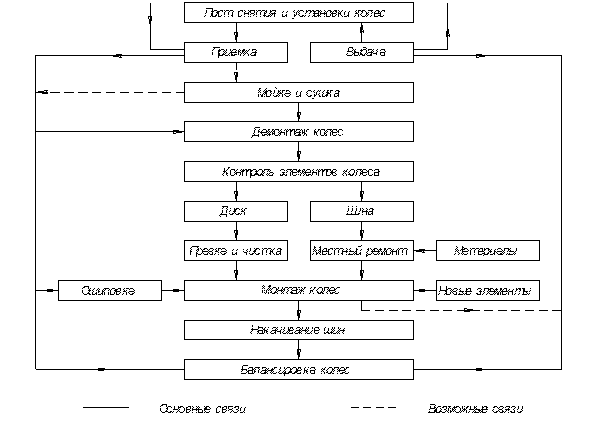 ОХРАНА ТРУДА
Основными направлениями охраны труда  на
 предприятии являются:
 создание безопасных технологий ведения работ;
 комплексная автоматизация производства, исключающая производственный травматизм; 
снижение профессиональных заболеваний и 
     тяжелого физического труда.
ПОЖАРНАЯ БЕЗОПАСНОСТЬ
В систему средств  пожарной безопасности на АТП входят:
схема плана эвакуации;
противопожарная сигнализация;
автоматическая система пожаротушения;
щит со средствами пожаротушения;
огнетушители.
СРЕДСТВА ПОЖАРОТУШЕНИЯ
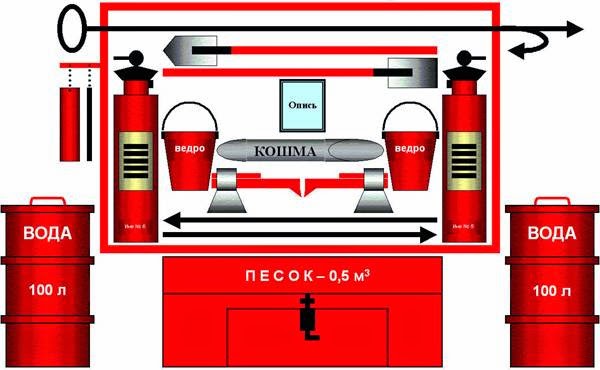 Для снижения вредного влияния подвижного состава на окружающую среду предлагается внедрить следующие мероприятия: 
 своевременная и качественная регулировка системы питания двигателей;
 слив отработанных жидкостей, масел, кислот в специальные емкости для последующей их утилизации; 
разработка очистных сооружений на посту мойки автомобилей, дающих высокую степень очистки воды;   
озеленение территории предприятия.
ОХРАНА ОКРУЖАЮЩЕЙ СРЕДЫ
ЗАКЛЮЧЕНИЕ
В ходе проектирования получены следующие результаты:
 Рассчитана производственная программа предприятия  
     по ТО и ремонту для 42 автомобилей КамАЗ-65115;
распределены рабочие по постам и производственным участкам ;
произведён расчёт технико-экономических показателей ;
спроектирован  шиномонтажно- вулканизационный участок, для организации ведения работ на участке рассчитано и подобранно и расставлено современное технологическое оборудование;
На проектируемом предприятии сконцентрировано внимание на создание безопасных условий труда.
Благодарю за внимание!
ГОСУДАРСТВЕННОЕ ПРОФЕССИОНАЛЬНОЕ ОБРАЗОВАТЕЛЬНОЕ УЧРЕЖДЕНИЕ БЕЛОВСКИЙ ПОЛИТЕХНИЧЕСКИЙ ТЕХНИКУМ
ДИПЛОМНЫЙ ПРОЕКТ  НА ТЕМУ:

ПРОЕКТИРОВАНИЕ  АВТОТРАНСПОРТНОГО УЧАСТКА ПО ТЕХНИЧЕСКОМУ ОБСЛУЖИВАНИЮ И РЕМОНТУ АВТОМОБИЛЕЙ 
КАМАЗ-65115 







Белово 2023